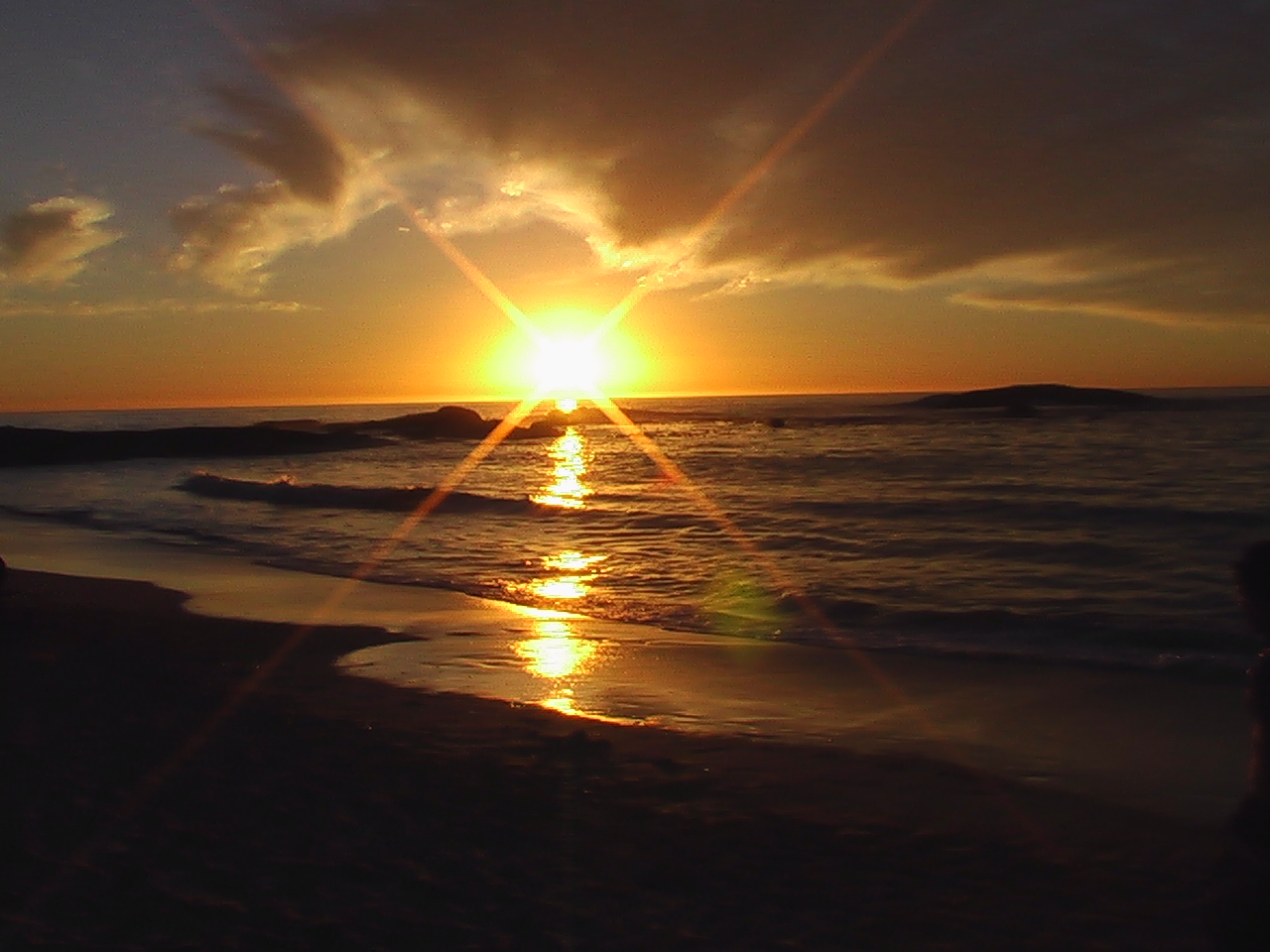 God  Is  In  Control
God Rules Over Nations
Psalm 22:27-28
Daniel 2:21
God raised up kings and removed kings:
1 Sam. 9:17;   1 Sam. 13:13;   1 Sam. 16:13
1 Chron. 29:1;   1 Kings 11:31
Dan. 4:17, 25, 32;   5:21
2 Chronicles 20:6-12
Deuteronomy 7:21-24
God Is All-Powerful
2 Chronicles 20:6
1 Chronicles 29:10-12
Job 42:2
Colossians 1:16
God Is All-Knowing
Job 34:21
Psalm 66:7

What Does God See in Our Country?
Proverbs 14:34
Psalm 1:6
Examples of God Ruling Nations
Abraham bargained for Sodom and Gomorrah – Genesis Chapter 18
Israel defeated Jericho – Joshua 6 
Israel defeated by Ai – Joshua 7
Israel during time of Judges – Judges 3 – 1 Sa. 28
Israel taken captive by Assyria – 2 Kings 17
Judah taken captive by Babylon – 2 Kings 24-25
Nebuchadnezzar – Daniel 4
Belshazzar – Daniel 5
What Can We Do?
“All that’s necessary for evil to triumph is for good men to do nothing.”
Pray – 1 Timothy 2:1-2;   2 Chronicles 7:14-22
Be good examples – Rom. 12:2;   Matt. 5:16
Stand up for what is right
Write your senators and congressmen
Vote – 2 Kings 10:3
God’s Plan of Salvation
Hear – Romans 10:17
Believe – Hebrews 11:6
Repent – Luke 13:3
Confess – Romans 10:10
Be Baptized – Mark 16:16
  
Remain Faithful
Repent and Pray – Acts 8:22